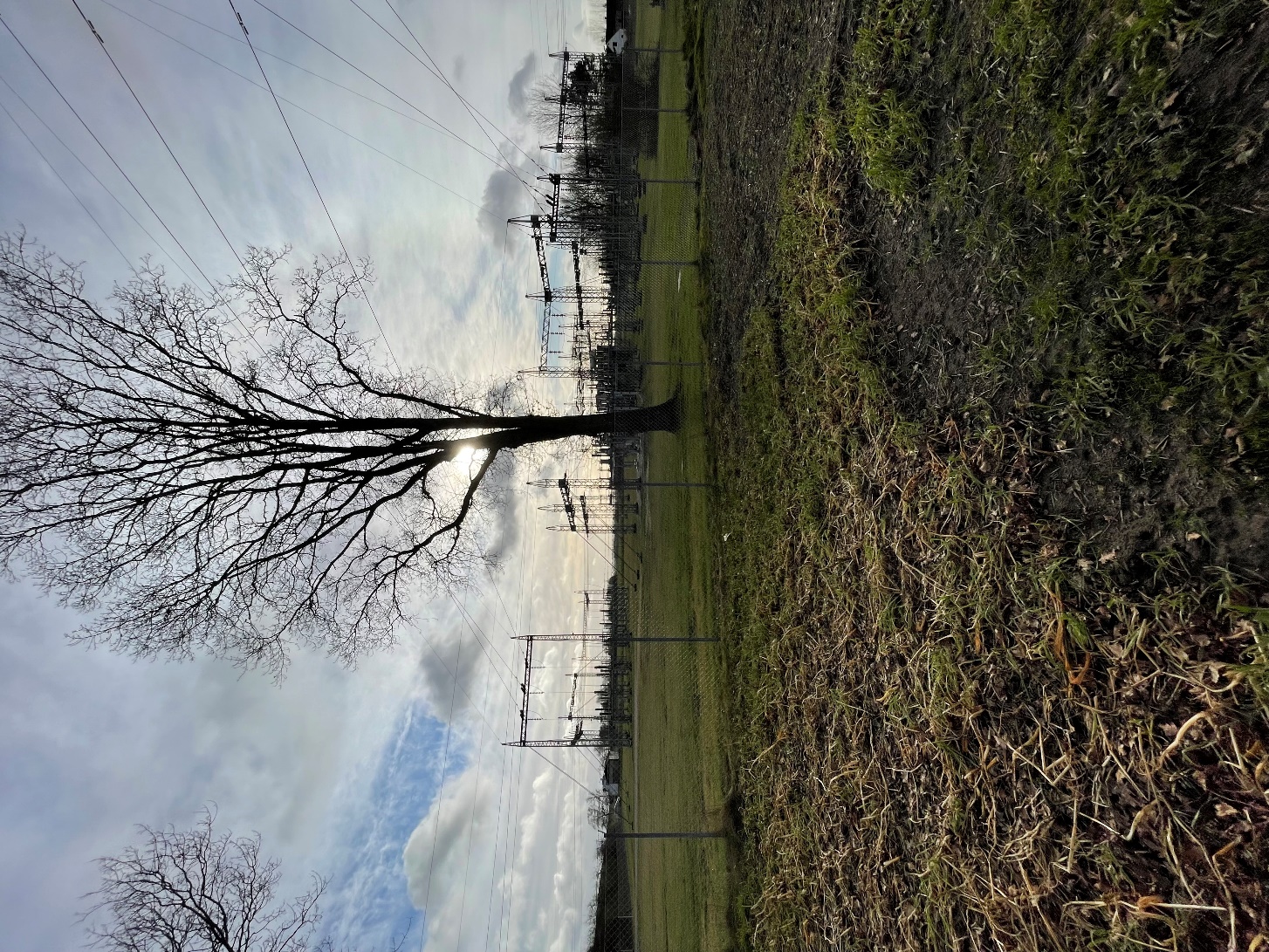 Ideer og forslag for kommuneplantillæg 8  

Højspændingsstation ved Torslunde
5. maj 2022 v. Jens Grelck og Mads Lehmann
Program
Velkommen/ v. Lars Qvist, formand for Udvalget for Plan, Bolig og Lokal Udvikling 

2) Gennemgang af planproces v. Holbæk Kommune

3) Præsentation af projektforslag v. Energinet

4) Debat og spørgsmål

5) Afrunding/ v. Lars Qvist
Hvad er en kommuneplan?
Kommuneplan 2021 for Holbæk Kommune Fastlægger de overordnede, fysiske rammer for kommunens udvikling. Kommuneplanen fastlægger rammerne for efterfølgende lokalplanlægning.
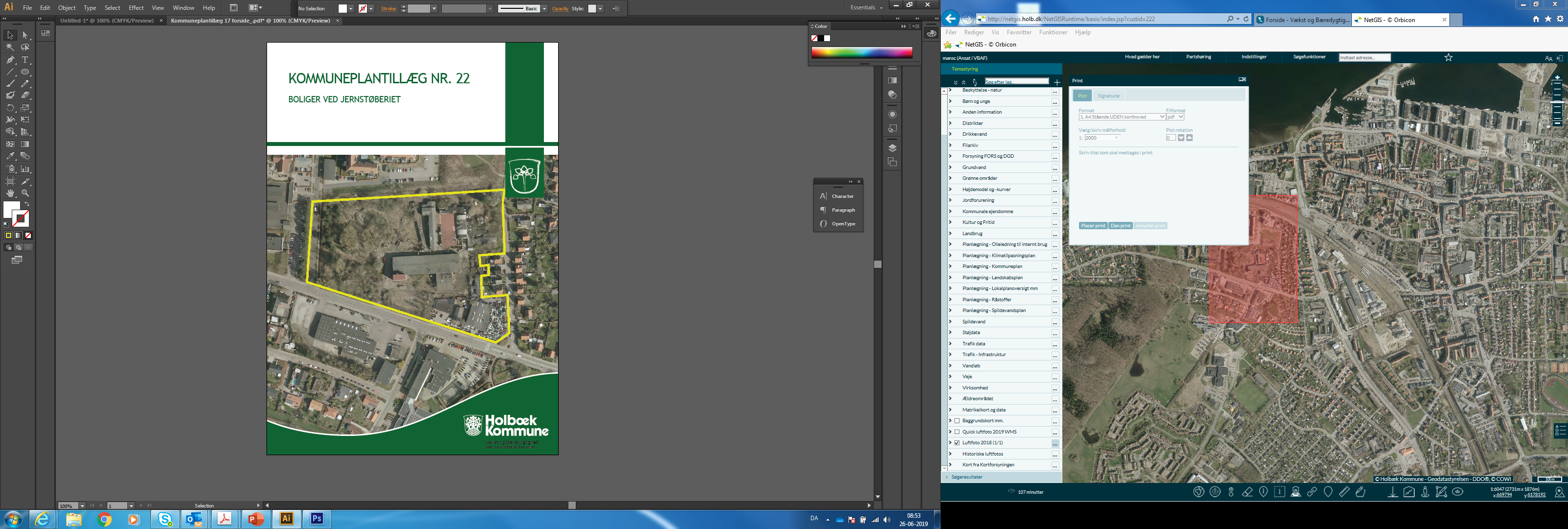 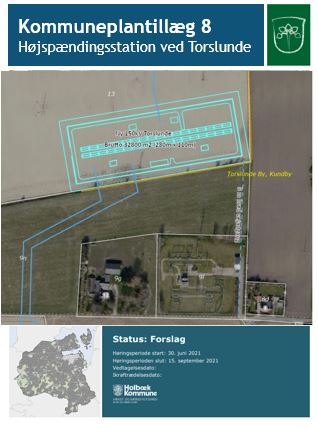 Hvad er et kommuneplantillæg?
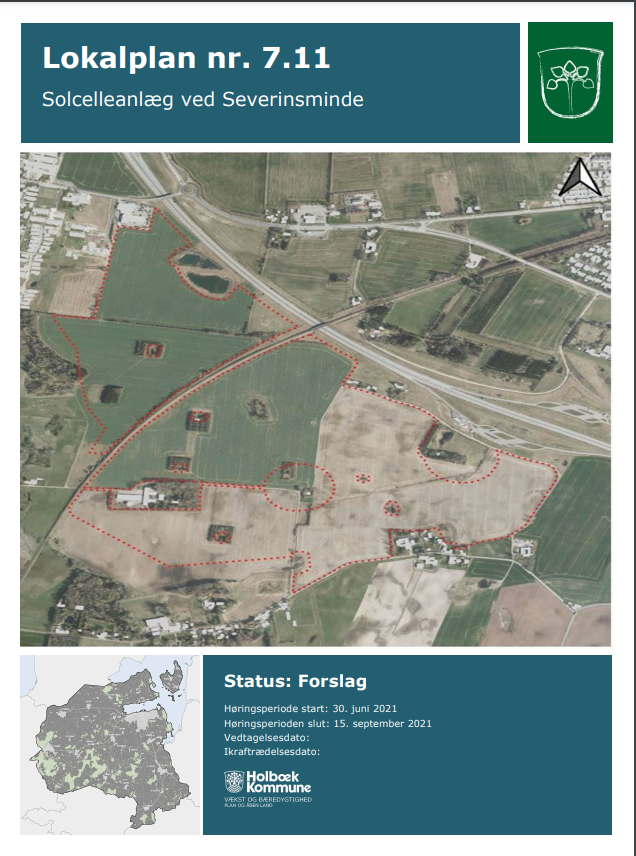 Kommuneplantillæg 8
Højspændingsstation ved Torslunde
Tillæg til kommuneplanen 

Max BB-procent: 10%
Bygningshøjder:
12 meter for anlæg
25 meter for lynfangsmaster
8,5 meter for manøvrebygning
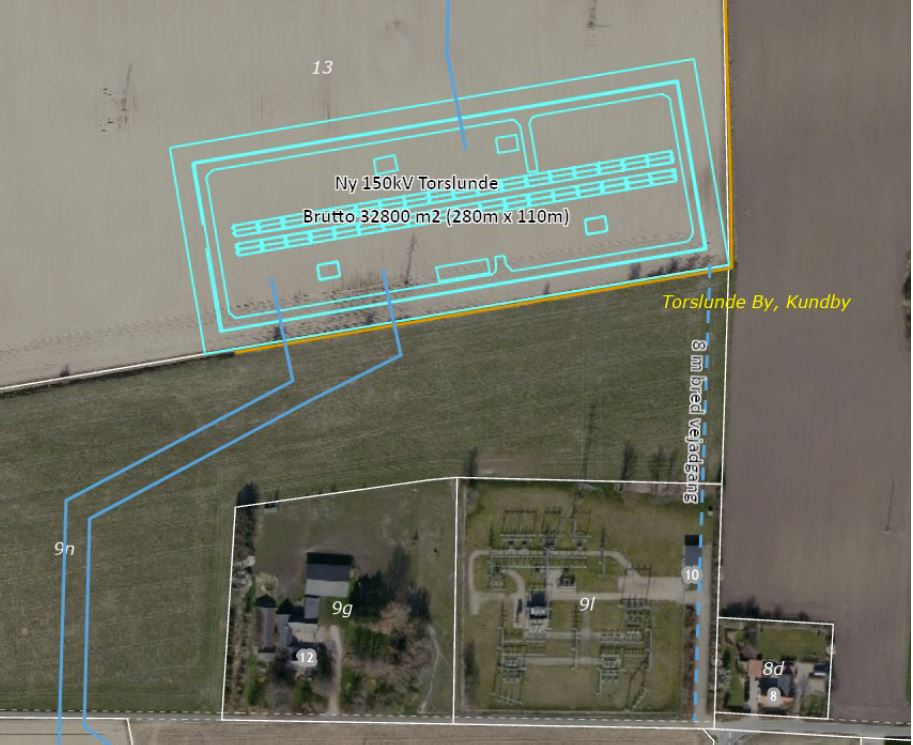 Lokalplanforslag
Lokalplanforslag 9.02
Højspændingsstation ved Torslunde
Lokallov for et afgrænset område

Er underlagt kommuneplanen

Opdelt i redegørelse, bestemmelser og bilag

Omhandler anvendelse og fysiske forhold som omfang, placering

Muligheder 
Ingen handlepligt – eksisterende lovlig anvendelse kan fortsætte som hidtil
Holbæk
Kommuneplan 2021
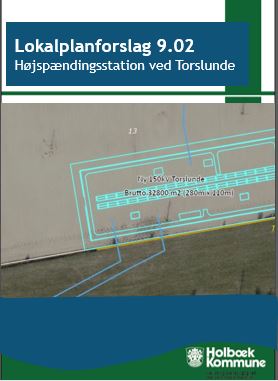 Kommuneplanramme 9.T01
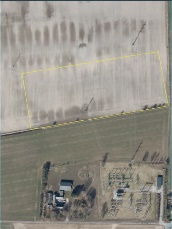 Redegørelse


Beskrivelse af 
Indhold
Miljø
Bæredygtighed
mv.
Bestemmelser
§
Kortbilag
Indhold i planlægningen
Formål: 
At etablere højspændingsstation og sikre hensyn til omgivelserne

Hovedspørgsmålet i den forestående planlægning:

Landskabelig påvirkning
Indhold i planlægningen – landskabelig
7,5 meter beplantningsbælte af egnskarakteristiske arter for at mindske den landskabelige påvirkning. 

Vurdering med landskabsarkitekt vedr. valg af egnskarakteristisk beplantning
Tidsforløb for planprocessen
I dag
2-3 Kvartal 
2022
2. kvartal 
2021
4. kvartal 
2022
3. Kvartal 
2022
April/
maj
Ultimo 2022
Februar 
2022
Ideer og forslag
Politisk prioritering
Høring
Igangsætning og Screening for Miljøvurdering
Politisk behandling
Udarbejdelse af plan-forslag
Endelig politisk behandling
Økonomiudvalget besluttede at igangsætte udarbejdelsen af lokalplan og kommuneplantillæg for højspændingsstation ved Torslunde.
Bemærkninger
Send bemærkninger til jeng@holb.dk eller ring til 72 36 14 28